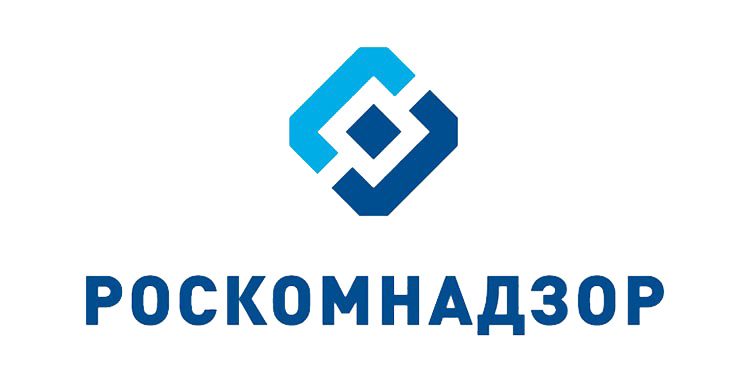 Обязанности юридических лиц, как Операторов ПД
Управление Роскомнадзора по Томской области
Нормативно-правовые акты, регулирующие деятельность по обработке ПД
Конституция РФ от 12.12.1993
Конвенция о защите ФЛ при автоматизированной обработке ПД от 28.01.1981   № 108
Трудовой кодекс РФ (глава 14)
Федеральный закон «О персональных данных» от 27.07.2006   №152-ФЗ
Указ Президента РФ «О перечне сведений конфиденциального характера» от 06.03.1997   №188
Постановление Правительства РФ «Об утверждении Положения об особенностях обработки персональных данных, осуществляемой без использования средств автоматизации» от 15.09.2008 № 687
Постановление Правительства РФ «Об утверждении требований к материальным носителям биометрических персональных данных и технологиям хранения таких данных вне информационных систем персональных данных» от 06.07.2008 № 512
Постановление Правительства РФ «Об утверждении требований к защите персональных данных при их обработке в информационных системах персональных данных» от 01.11.2012 № 1119
Персональные данные
любая информация, относящаяся к прямо или косвенно определенному или определяемому физическому лицу (субъекту персональных данных);
В том числе:
фамилия, имя, отчество;
дата рождения;
адрес местожительства;
паспортные данные, СНИЛС, ИНН;
социальное, имущественное, семейное положение;
сведения о доходах, образовании, профессии
номер банковской карты;
фотографические изображения;
и другие.
Специальные категории персональных данных
расовая принадлежность;
национальная принадлежность; 
религиозные убеждения;
философские убеждения;
политические взгляды;
состояние здоровья;
состояние интимной жизни.
Биометрическиеперсональные данные
расовая принадлежность;
национальная принадлежность; 
религиозные убеждения;
философские убеждения;
политические взгляды;
состояние здоровья;
состояние интимной жизни.
Обработка персональных данных
– любое действие (операция) или совокупность действий (операций), совершаемых с использованием средств автоматизации или без использования таких средств с персональными данными, включая 
сбор, 
запись, 
систематизацию, 
накопление, 
хранение, 
уточнение (обновление, изменение), 
извлечение, 
использование, 
передачу (распространение, предоставление, доступ), 
обезличивание, 
блокирование, 
удаление, 
уничтожение персональных данных.
Кто такой оператор ПД?
Оператор персональных данных – государственный орган, муниципальный орган, юридическое или физическое лицо, самостоятельно или совместно с другими лицами организующие и (или) осуществляющие обработку персональных данных.
Обязанности Операторов
Представить Уведомление
Оператор до начала обработки персональных данных обязан уведомить уполномоченный орган по защите прав субъектов персональных данных о своем намерении осуществлять обработку персональных данных. (ч. 1 ст. 22) 

Представить Информационное письмо
В случае изменения сведений, содержащихся в Уведомлении, а также в случае прекращения обработки персональных данных оператор обязан уведомить об этом уполномоченный орган по защите прав субъектов персональных данных в течение десяти рабочих дней с даты возникновения таких изменений или с даты прекращения обработки персональных данных. (ч. 7 ст. 22)
Уведомление должно включать в себя:
наименование (фамилия, имя, отчество), адрес оператора;
цель обработки ПД;
категории ПД;
категории субъектов, ПД которых обрабатываются;
правовое основание обработки ПД;
перечень действий с ПД, общее описание используемых оператором способов обработки ПД;
описание мер, предусмотренных статьями 18.1 и 19 Федерального закона № 152-ФЗ, в том числе сведения о наличии шифровальных (криптографических) средств и наименования этих средств;
7.1   фамилия, имя, отчество физического лица или наименование юридического лица,           ответственных за организацию обработки ПД, и номера их контактных телефонов, почтовые адреса и адреса электронной почты;
дата начала обработки ПД;
срок или условие прекращения обработки ПД;
сведения о наличии или об отсутствии трансграничной передачи ПД в процессе их обработки;
10.1   сведения о месте нахождения базы данных информации, содержащей персональные данные граждан РФ;
11      сведения об обеспечении безопасности персональных данных в соответствии с требованиями к защите персональных данных, установленными Правительством РФ.
Форма 
Уведомления /
Информационного письма
установлена 
Методическими рекомендациями по уведомлению уполномоченного органа о начале обработки персональных данных и о внесении изменений в ранее представленные сведения 
(утверждены приказом Роскомнадзора от 30.05.2017 № 94



Форму Уведомления/информационного письма и рекомендации по заполнению 
можно найти на официальном сайте 
Управления Роскомнадзора по ТО:
https://70.rkn.gov.ru
Меры, направленные на исполнение Оператором его законных обязанностей (ч. 1 ст. 18.1)
Оператор обязан принимать меры, необходимые и достаточные для обеспечения выполнения обязанностей, предусмотренных Федеральным законом № 152-ФЗ и принятыми в соответствии с ним нормативными правовыми актами.
Оператор самостоятельно определяет состав и перечень мер, необходимых и достаточных для обеспечения выполнения обязанностей, предусмотренных Федеральным законом № 152-ФЗ и принятыми в соответствии с ним нормативными правовыми актами, если иное не предусмотрено федеральным законодательством.
ВАЖНО! Оператор обязан представить документы и локальные акты, и (или) иным образом подтвердить принятие мер, указанных в ч. 1 ст. 18.1
Меры, направленные на исполнение Оператором его законных обязанностей (ч. 1 ст. 18.1)
Назначение оператором, являющимся юридическим лицом, ответственного за организацию обработки ПД;
Издание оператором, являющимся юридическим лицом, документов, определяющих политику оператора в отношении обработки ПД, локальных актов по вопросам обработки ПД, а также локальных актов, устанавливающих процедуры, направленные на предотвращение и выявление нарушений законодательства РФ, устранение последствий таких нарушений;
Применение правовых, организационных и технических мер по обеспечению безопасности ПД в соответствии со ст. 19 (при использовании информационных систем) ;
Осуществление внутреннего контроля и (или) аудита соответствия обработки ПД Федеральному закону № 152-ФЗ и принятым в соответствии с ним нормативным правовым актам, требованиям к защите ПД, политике оператора в отношении обработки ПД, локальным актам оператора;
Оценка вреда, который может быть причинен субъектам ПД в случае нарушения Федерального закона № 152-ФЗ, соотношение указанного вреда и принимаемых оператором мер, направленных на обеспечение выполнения обязанностей, предусмотренных Федеральным законом № 152-ФЗ ;
Ознакомление работников оператора, непосредственно осуществляющих обработку ПД, с положениями законодательства РФ о ПД, в том числе требованиями к защите ПД, документами, определяющими политику оператора в отношении обработки ПД, локальными актами по вопросам обработки ПД, и (или) обучение указанных работников.
Оператор обязан опубликовать или иным образом обеспечить неограниченный доступ к документу, определяющему его политику в отношении обработки ПД, к сведениям о реализуемых требованиях к защите ПД. 

Оператор, осуществляющий сбор ПД с использованием информационно-телекоммуникационных сетей, обязан опубликовать в соответствующей информационно-телекоммуникационной сети документ, определяющий его политику в отношении обработки ПД, и сведения о реализуемых требованиях к защите ПД, а также обеспечить возможность доступа к указанному документу с использованием средств соответствующей информационно-телекоммуникационной сети.
Меры по обеспечению безопасности ПД при их обработке, осуществляемой без использования средств автоматизации
Обработка ПД, осуществляемая без использования средств автоматизации, должна осуществляться таким образом, чтобы в отношении каждой категории ПД можно было определить места хранения ПД (материальных носителей) и установить перечень лиц, осуществляющих обработку ПД либо имеющих к ним доступ.
Необходимо обеспечивать раздельное хранение ПД (материальных носителей), обработка которых осуществляется в различных целях.
При хранении материальных носителей должны соблюдаться условия, обеспечивающие сохранность ПД и исключающие несанкционированный к ним доступ. Перечень мер, необходимых для обеспечения таких условий, порядок их принятия, а также перечень лиц, ответственных за реализацию указанных мер, устанавливаются оператором.
Требования к обработке ПД
Оператор обязан обеспечить обработку ПД граждан РФ с использованием баз данных, находящихся на территории Российской Федерации, за исключением случаев, предусмотренных Федеральным законом № 152-ФЗ; (п.5 ст.18)
Операторы и иные лица, получившие доступ к ПД, обязаны не раскрывать третьим лицам и не распространять ПД без согласия субъекта ПД, если иное не предусмотрено федеральным законом. (ст. 7)
Оператор вправе поручить обработку ПД другому лицу с согласия субъекта ПД, если иное не предусмотрено федеральным законом, на основании заключаемого с этим лицом договора, в том числе государственного или муниципального контракта, либо путем принятия государственным или муниципальным органом соответствующего акта. Лицо, осуществляющее обработку ПД по поручению оператора, обязано соблюдать принципы и правила обработки ПД, предусмотренные Федеральным законом № 152-ФЗ.
Лица, ответственные за организацию обработки персональных данных
Лицо, ответственное за организацию обработки персональных данных, в частности, обязано:
осуществлять внутренний контроль за соблюдением оператором и его работниками законодательства РФ о ПД, в том числе требований к защите ПД;
доводить до сведения работников оператора положения законодательства РФ о ПД, локальных актов по вопросам обработки ПД, требований к защите ПД;
организовывать прием и обработку обращений и запросов субъектов ПД или их представителей и (или) осуществлять контроль за приемом и обработкой таких обращений и запросов
Согласие на обработку персональных данных субъекта ПД
Согласно ч. 1 ст. 9 Закона о персональных данных субъект персональных данных принимает решение о предоставлении его персональных данных и дает согласие на их обработку свободно, своей волей и в своем интересе. Согласие на обработку персональных данных должно быть конкретным, информированным и сознательным. Согласие на обработку персональных данных может быть дано субъектом персональных данных или его представителем в любой позволяющей подтвердить факт его получения форме, если иное не установлено федеральным законом
Согласие на обработку персональных данных субъекта ПД
Требуется всегда, 
за исключением случаев, установленных в ч. 1 ст. 6 Федерального закона № 152-ФЗ
Письменное согласие должно включать в себя:
фамилию, имя, отчество, адрес субъекта ПД, номер основного документа, удостоверяющего его личность, сведения о дате выдачи указанного документа и выдавшем его органе;
фамилию, имя, отчество, адрес представителя субъекта ПД, номер основного документа, удостоверяющего его личность, сведения о дате выдачи указанного документа и выдавшем его органе, реквизиты доверенности или иного документа, подтверждающего полномочия этого представителя (при получении согласия от представителя субъекта ПД);
наименование или фамилию, имя, отчество и адрес оператора, получающего согласие субъекта ПД;
цель обработки ПД;
перечень персональных данных, на обработку которых дается согласие субъекта ПД;
наименование или фамилию, имя, отчество и адрес лица, осуществляющего обработку ПД по поручению оператора, если обработка будет поручена такому лицу;
перечень действий с ПД, на совершение которых дается согласие, общее описание используемых оператором способов обработки ПД;
срок, в течение которого действует согласие субъекта ПД, а также способ его отзыва, если иное не установлено федеральным законом;
подпись субъекта ПД.
Письменное согласие, 
содержащее НЕ ВСЕ указанные сведения, 
признается НЕ соответствующим законодательству.
При использовании типовых форм документов, характер информации в которых предполагает или допускает включение в них ПД (далее - типовая форма), должны соблюдаться следующие условия:

типовая форма или связанные с ней документы (инструкция по ее заполнению, карточки, реестры и журналы) должны содержать сведения о цели обработки ПД, осуществляемой без использования средств автоматизации, имя (наименование) и адрес оператора, фамилию, имя, отчество и адрес субъекта ПД, источник получения ПД, сроки обработки ПД, перечень действий с ПД, которые будут совершаться в процессе их обработки, общее описание используемых оператором способов обработки ПД;
типовая форма должна предусматривать поле, в котором субъект персональных данных может поставить отметку о своем согласии на обработку ПД, осуществляемую без использования средств автоматизации, - при необходимости получения письменного согласия на обработку ПД;
типовая форма должна быть составлена таким образом, чтобы каждый из субъектов ПД, содержащихся в документе, имел возможность ознакомиться со своими ПД, содержащимися в документе, не нарушая прав и законных интересов иных субъектов ПД;
типовая форма должна исключать объединение полей, предназначенных для внесения ПД, цели обработки которых заведомо не совместимы.
Ответственность за нарушение в области персональных данных
­Нарушение требований законодательства в области персональных данных влечет гражданскую, уголовную, административную, дисциплинарную ответственность юридических физических и должностных лиц.
Ответственность Оператора по ст. 13.11 КоАП РФ с 1 июля 2017г.
НАРУШЕНИЕ 1: 
Обработка Персональных данных в «ИНЫХ» целях

Об­ра­бо­т­ка ПД в слу­ча­ях, не пре­ду­смо­т­рен­ных за­ко­но­да­тель­ством РФ в об­ла­сти ПД, ли­бо об­ра­бо­т­ка ПД, не­со­в­ме­сти­мая с це­ля­ми сбора ПД, за ис­клю­че­ни­ем слу­ча­ев, пре­ду­смо­т­рен­ных законом, если эти дей­ствия не со­дер­жат уго­ло­в­но на­ка­зу­е­мо­го де­я­ния, -

в­ле­чет пре­ду­пре­ж­де­ние или на­ло­же­ние ад­ми­ни­стра­тив­но­го штрафа на гра­ж­дан в раз­ме­ре от од­ной ты­ся­чи до трех ты­сяч руб­лей; на дол­ж­но­ст­ных лиц - от пя­ти ты­сяч до де­ся­ти ты­сяч руб­лей; на юри­ди­че­ских лиц - от трид­ца­ти ты­сяч до пя­ти­де­ся­ти ты­сяч рублей.
НАРУШЕНИЕ 2: 
Обработка Персональных данных без согласия

Об­ра­бо­т­ка ПД без со­гла­сия в пись­мен­ной фор­ме субъ­ек­та ПД на обра­бо­т­ку его ПД в слу­ча­ях, ко­г­да та­кое со­гла­сие дол­ж­но быть получе­но в со­о­т­вет­ствии с за­ко­но­да­тель­ством РФ в об­ла­сти ПД, если эти дей­ствия не со­дер­жат уго­ло­в­но на­ка­зу­е­мо­го де­я­ния, ли­бо об­ра­бо­т­ка ПД с на­ру­ше­ни­ем уста­но­в­лен­ных за­ко­но­да­тель­ством РФ в об­ла­сти ПД тре­бо­ва­ний к со­ста­ву све­де­ний, вклю­ча­е­мых в согласие в письмен­ной фор­ме субъ­ек­та ПД на об­ра­бо­т­ку его ПД, -

в­ле­чет на­ло­же­ние ад­ми­ни­стра­тив­но­го штра­фа на гра­ж­дан в раз­ме­ре от трех ты­сяч до пя­ти ты­сяч руб­лей; на дол­ж­но­ст­ных лиц - от де­ся­ти ты­сяч до два­д­ца­ти ты­сяч руб­лей; на юри­ди­че­ских лиц - от пят­на­д­цати ты­сяч до се­ми­де­ся­ти пя­ти ты­сяч руб­лей.
НАРУШЕНИЕ 3: 
Не предоставление доступа к политике по обработке Персональных данных

Не­вы­пол­не­ние опе­ра­то­ром пре­ду­смо­т­рен­ной законодательством РФ в об­ла­сти ПД обя­за­н­но­сти по опуб­ли­ко­ва­нию или обес­пе­че­нию иным об­ра­зом не­о­гра­ни­чен­но­го до­сту­па к до­ку­мен­ту, определяюще­му по­ли­ти­ку опе­ра­то­ра в от­но­ше­нии об­ра­бо­т­ки ПД, или све­де­ни­ям о ре­а­ли­зу­е­мых тре­бо­ва­ни­ях к за­щи­те ПД – 

вле­чет пре­ду­пре­ж­де­ние или на­ло­же­ние ад­ми­ни­стра­тив­но­го штрафа на гра­ж­дан в раз­ме­ре от се­ми­сот до од­ной ты­ся­чи пятисот руб­лей; на дол­ж­но­ст­ных лиц - от трех ты­сяч до ше­сти ты­сяч руб­лей; на ин­ди­ви­ду­аль­ных пред­при­ни­ма­те­лей - от пя­ти ты­сяч до де­ся­ти ты­сяч руб­лей; на юри­ди­че­ских лиц - от пятнадца­ти ты­сяч до трид­ца­ти ты­сяч руб­лей.
НАРУШЕНИЕ 4: 
Сокрытие информации

Не­вы­пол­не­ние опе­ра­то­ром пре­ду­смо­т­рен­ной законодательством РФ в об­ла­сти ПД обя­за­н­но­сти по предостав­ле­нию субъ­ек­ту ПД инфор­ма­ции, ка­са­ю­щей­ся обра­бо­т­ки его ПД, -

в­ле­чет пре­ду­пре­ж­де­ние или на­ло­же­ние ад­ми­ни­стра­тив­но­го штра­фа на гра­ж­дан в раз­ме­ре от од­ной ты­ся­чи до двух ты­сяч руб­лей; на дол­ж­но­ст­ных лиц - от че­ты­рех ты­сяч до ше­сти ты­сяч руб­лей; на ин­ди­ви­ду­аль­ных пред­при­ни­ма­те­лей - от де­ся­ти ты­сяч до пят­на­д­ца­ти ты­сяч руб­лей; на юри­ди­че­ских лиц - от два­д­ца­ти ты­сяч до со­ро­ка ты­сяч руб­лей.
НАРУШЕНИЕ 5: 
Невыполнение требований субъектов Персональных данных и иных уполномоченных лиц об уточнении или блокировке

Невыполнение оператором в сроки, установленные законодательством РФ в области ПД, требования субъекта ПД или его представителя либо уполномоченного органа по защите прав субъектов ПД об уточнении ПД, их блокировании или уничтожении в случае, если ПД являются неполными, устаревшими, неточными, незаконно полученными или не являются необходимыми для заявленной цели обработки, - 

влечет предупреждение или наложение административного штрафа на граждан в размере от одной тысячи до двух тысяч рублей; на должностных лиц – от четырех тысяч до десяти тысяч рублей; на индивидуальных предпринимателей – от десяти тысяч до двадцати тысяч рублей; на юридических лиц – от двадцати пяти тысяч до сорока пяти тысяч рублей.
НАРУШЕНИЕ 6: 

Нарушение требований к сохранности Персональных данных

Невыполнение оператором при обработке ПД без использования средств автоматизации обязанности по соблюдению условий, обеспечивающих в соответствии с законодательством РФ в области ПД сохранность ПД при хранении материальных носителей ПД и исключающих несанкционированный к ним доступ, если это повлекло неправомерный или случайный доступ к ПД, их уничтожение, изменение, блокирование, копирование, предоставление, распространение либо иные неправомерные действия в отношении ПД, при отсутствии признаков уголовно наказуемого деяния  –

влечет наложение административного штрафа на граждан в размере от семисот до двух тысяч рублей; на должностных лиц – от четырех тысяч до десяти тысяч рублей; на индивидуальных предпринимателей – от десяти тысяч до двадцати тысяч рублей; на юридических лиц – от двадцати пяти тысяч до пятидесяти тысяч рублей.
НАРУШЕНИЕ 7: 

Нарушение порядка обезличивания Персональных данных

Невыполнение оператором, являющимся государственным или муниципальным органом, предусмотренной законодательством РФ в области ПД обязанности по обезличиванию ПД либо несоблюдение установленных требований или методов по обезличиванию ПД –

влечет предупреждение или наложение административного штрафа на должностных лиц в размере от трех тысяч до шести тысяч рублей.
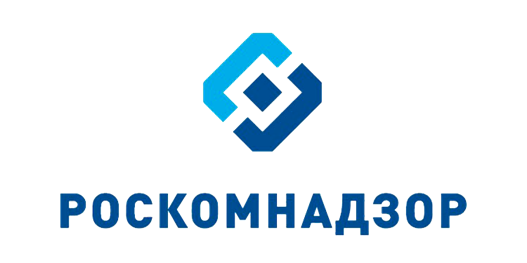 СПАСИБО ЗА ВНИМАНИЕ!